Презентация для учебника
Козлова С. А., Рубин А. Г.
«Математика, 6 класс. Ч. 1»
ГЛАВА II.   ДЕСЯТИЧНЫЕ ДРОБИ
2.1.  Понятие десятичной дроби.
Запись и чтение десятичных дробей
Школа 2100
school2100.ru
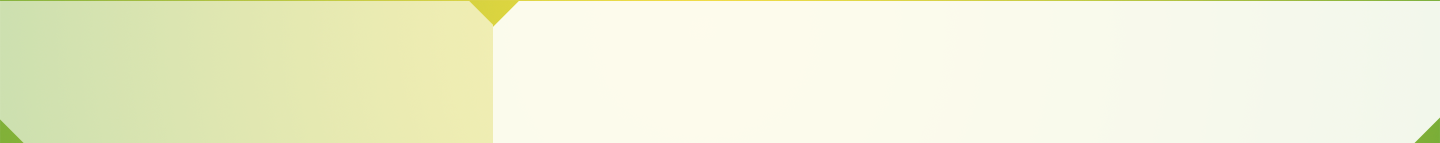 Понятие десятичной дроби.
Запись и чтение десятичных дробей
Десятичная дробь
Дроби
0,1; 0,3; 0,01; 0,001; 0,005 и т.д. называются десятичными.
Любую обыкновенную дробь,
знаменатель которой равен
10, 100, 1000, ...
(любой степени числа 10),
можно записать
в виде десятичной дроби.
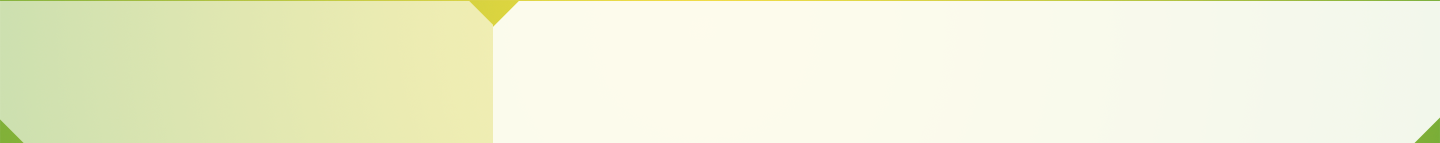 Понятие десятичной дроби.
Запись и чтение десятичных дробей
Запись десятичных дробей
Способ записи десятичных дробей аналогичен позиционному способу записи
натуральных чисел: 

значение цифры зависит от её места
в записи числа (разряда),
и единицы двух соседних разрядов отличаются друг от друга в 10 раз.
Для записи десятичных дробей
используют разряды,
которые идут слева направо от запятой, поставленной после разряда единиц.
В них указывают доли единиц.
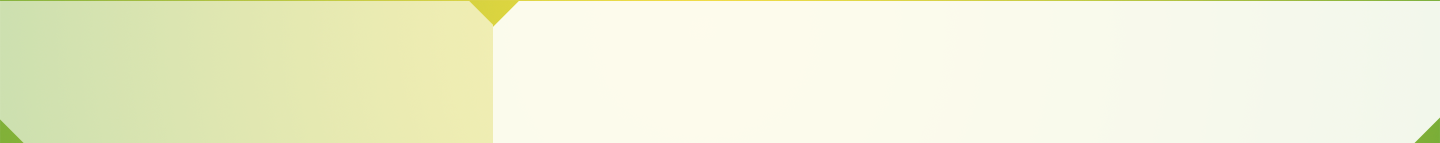 Понятие десятичной дроби.
Запись и чтение десятичных дробей
Запись десятичных дробей
Доли единиц:

в первом разряде после запятой указывают число десятых долей (это разряд десятых),

во втором разряде после запятой указывают число сотых долей (это разряд сотых) и т.д.
Цифра 0 показывает отсутствие единиц соответствующего разряда.
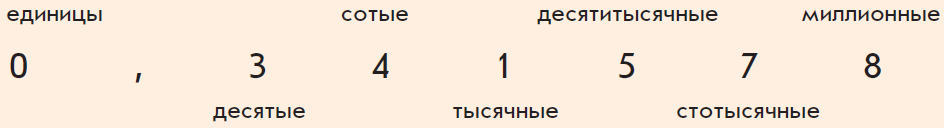 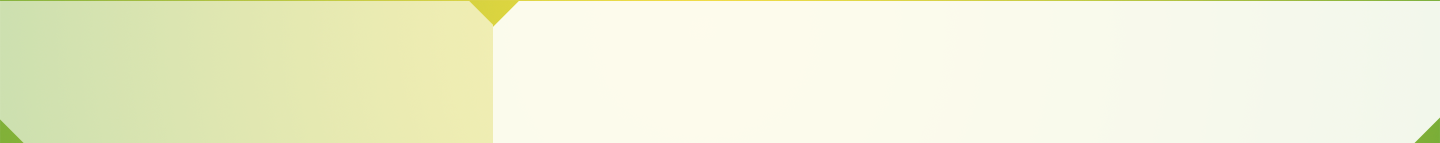 Понятие десятичной дроби.
Запись и чтение десятичных дробей
Разряды десятичных дробей
При переходе от десятичной дроби
к обыкновенной и наоборот следует помнить, что в десятичной дроби после запятой
столько же цифр, сколько нулей
в знаменателе соответствующей ей
обыкновенной дроби.
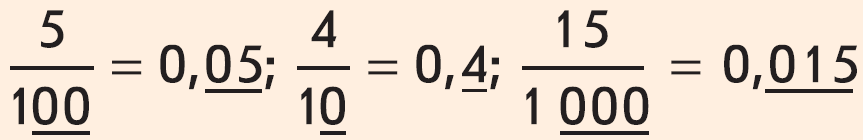 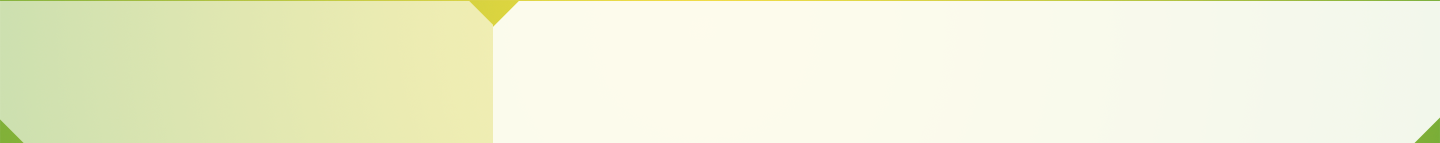 Понятие десятичной дроби.
Запись и чтение десятичных дробей
Чтение десятичных дробей
12,04 – это десятичная запись числа

          ,

и читаются эти две дроби одинаково:
«двенадцать целых четыре сотых».
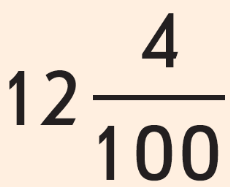 Десятичную дробь можно прочитать
и не переходя к обыкновенной.
Cначала читают часть, стоящую до запятой.
Это целая часть данной дроби, поэтому после её прочтения произносят слово «целых».
Затем читают часть, стоящую после запятой, и добавляют название последнего разряда.

Например:
0,105 – «ноль целых сто пять тысячных».
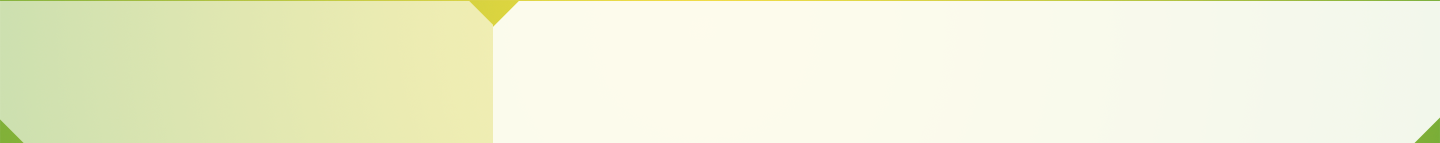 Изображение десятичных дробей на числовом луче
Понятие десятичной дроби.
Запись и чтение десятичных дробей
Десятичные дроби изображают на числовом луче так же, как и обыкновенные.
Если мы хотим построить точку,
соответствующую числу 0,7, то для этого
сначала отметим на числовом луче точку 1,
то есть выберем единичный отрезок, а затем
разделим его на 10 равных частей и отсчитаем 7.
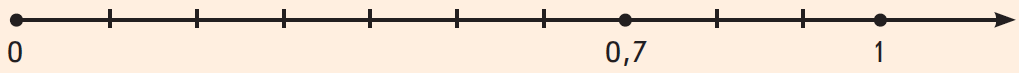 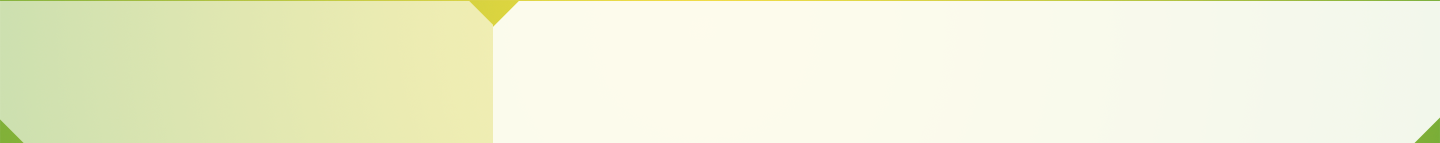 Изображение десятичных дробей на числовом луче
Понятие десятичной дроби.
Запись и чтение десятичных дробей
Для того чтобы построить точку, соответствующую десятичной дроби 0,75,
делят на 10 равных частей
десятую долю единичного отрезка,
которая следует за точкой с координатой 0,7, получают сотые доли
и отсчитывают 5 таких долей.
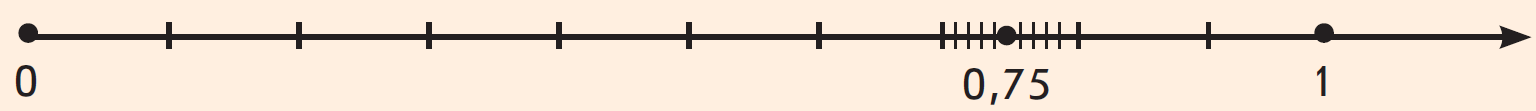 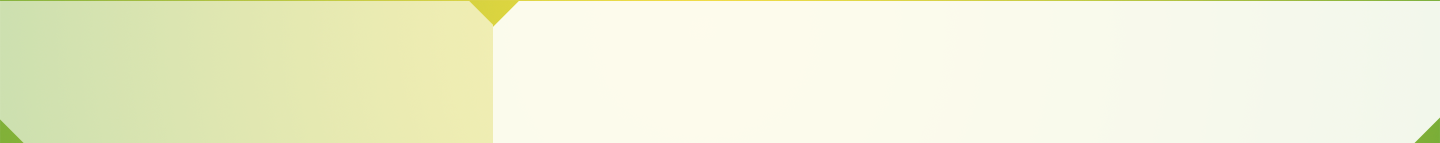 Делимость.
Свойства делимости
ПРОВЕРЬТЕ СЕБЯ
Понятие десятичной дроби.
Запись и чтение десятичных дробей
ПРОВЕРЬТЕ СЕБЯ
Ответьте на следующие вопросы:
Что такое десятичная дробь? Как связаны между собой обыкновенные и десятичные дроби?
Назовите следующие десятичные дроби:

0,546;     0,7228;     0,359468;
0,0439315;    0,066289;     0,382;
0,00483428;     0,822225;     0,32;
0,781639; 0,1514;     0,26;
0,75;     0,111848;     0,4.
Изобразите на числовой прямой десятичные дроби:

0,71; 0,53; 0,44; 0,2; 0,05;
0,46; 0,79; 0,76; 0,6; 0,5; 0,9.